Effectively engaging with artificial intelligence to formulate assessment strategies for minimising academic misconducts
Dr Shiva Sivasubramaniam
University of Derby, UK
3rd ENAI Academic Integrity Summer School 2023, 21st – 25th August 2023, Faculty of Electrical Engineering and Computer Science, University of Maribor, Slovenia
Malapropism: Artificial Intelligence
“All forms of Chat-GPT’s are Generative Pre-trained Transformers but all Generative Pre-trained Transformers are not Chat-GPT!”
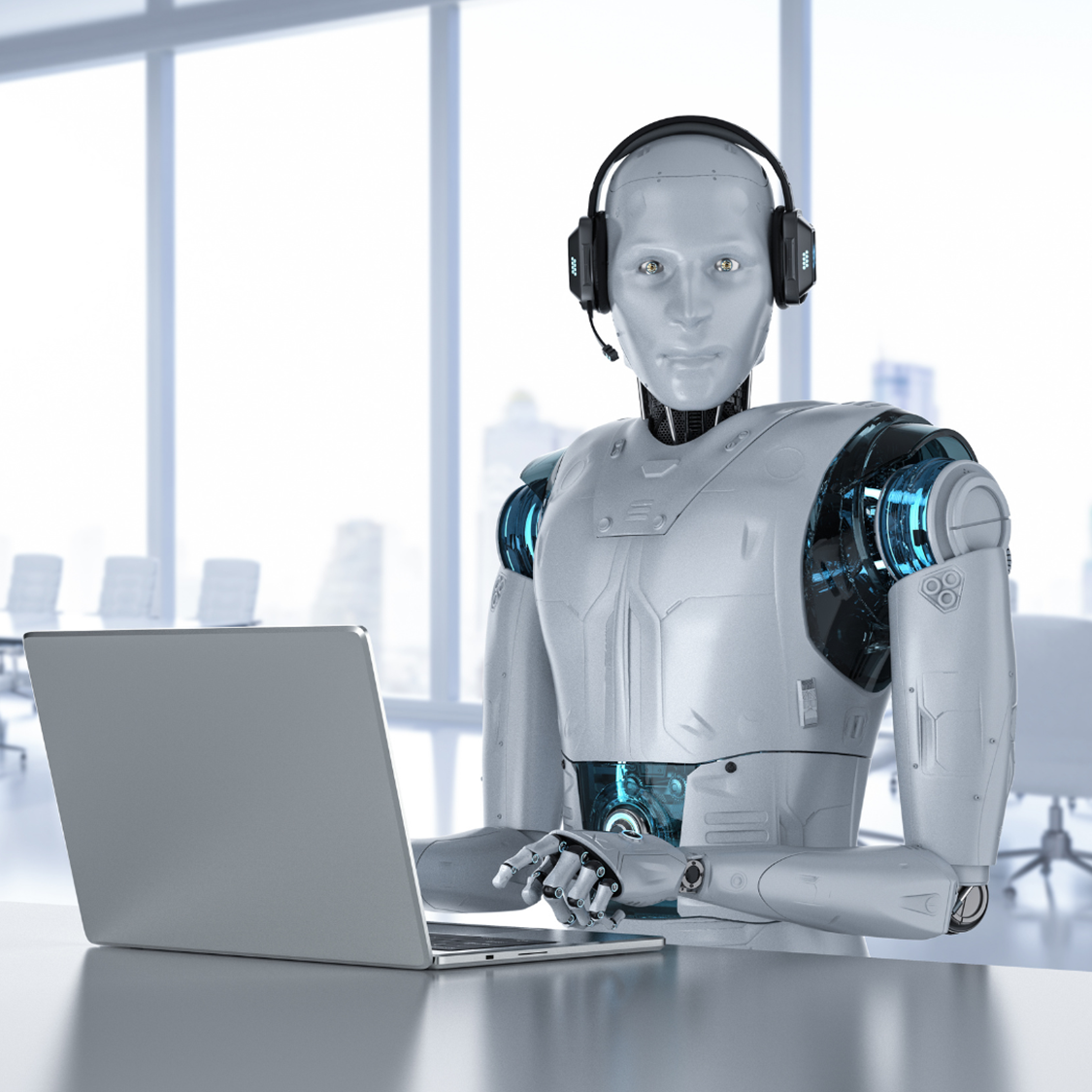 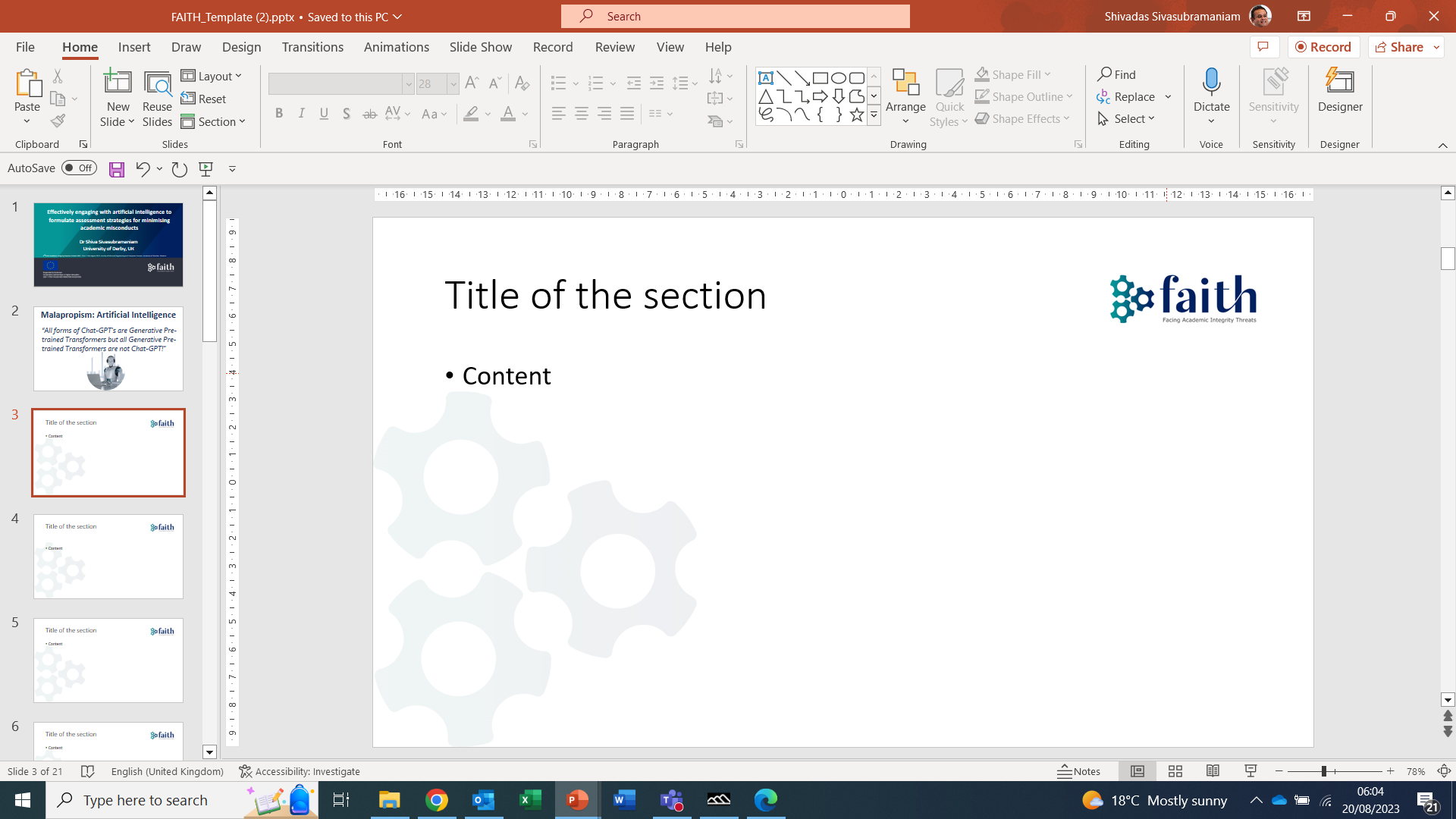 Aims and Objectives
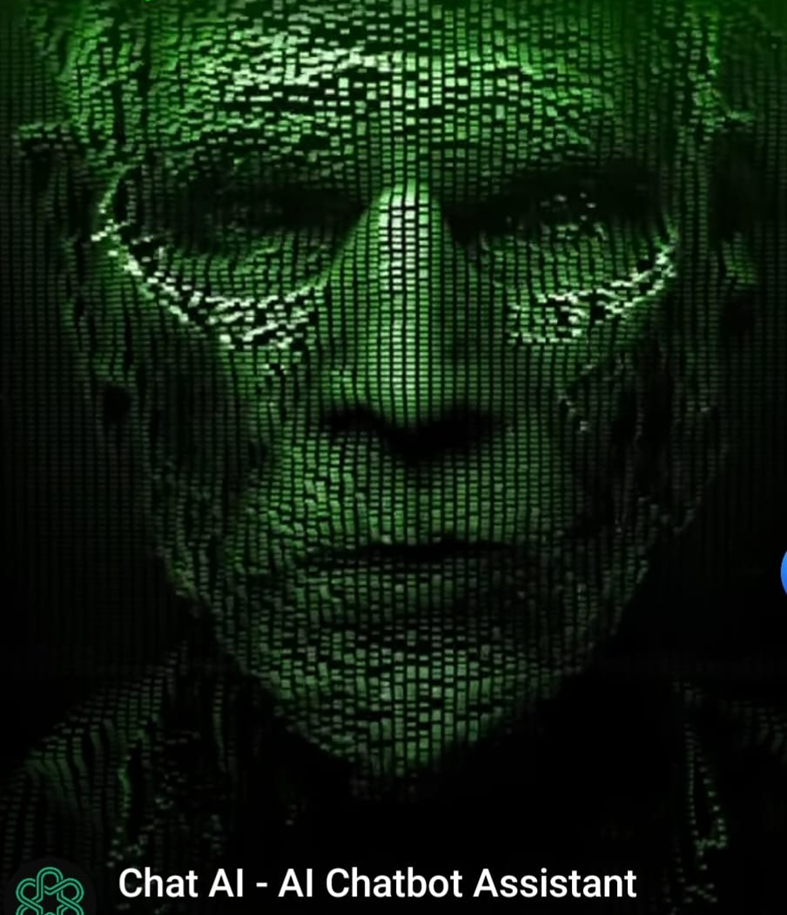 To explore the ways to modify assessments to minimise students over relying on GAI (Chat-GPT).
To generate discussion amongst participants about its impact on education.
Adopted from Chat-GPT Social Media advertisement
UK Universities’ Policies on AI (19th June 2023)
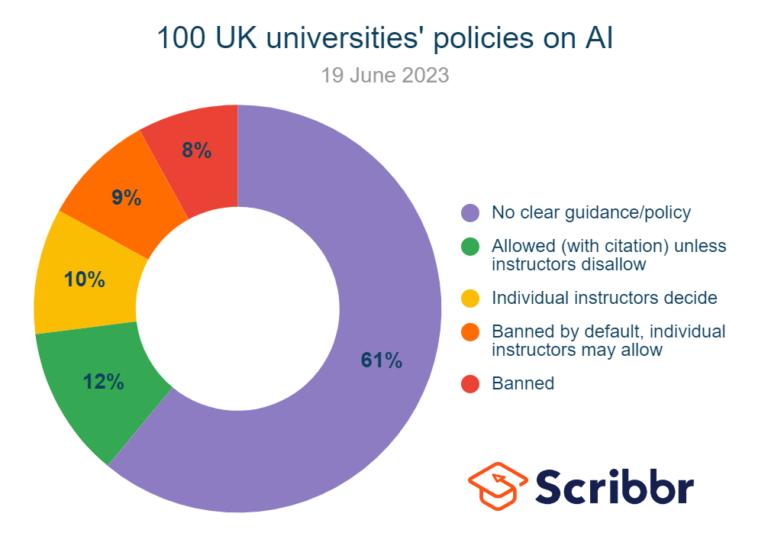 61%   - No clear guidance or policy
8% - The tools are banned outright
9% - the tools are banned by default 	 unless instructors say otherwise.
Universities (%)
10% - Individual instructors decide their 	   own policy for now.
12% - The tools are allowed (with citation) 	      unless instructors prohibit them.
Caulfield, J. (2023, June 12). University Policies on AI Writing Tools | Overview & List. Scribbr. Retrieved 27 June 2023, from https://www.scribbr.co.uk/using-ai-tools/chatgpt-university-policies-uk/
The Purpose of Assessments
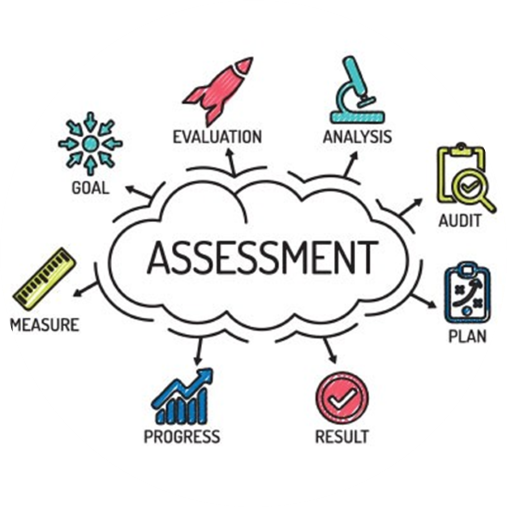 To gauge student learning
By a
Series of measurements
using
Various methods &  techniques
To
Refine & improve student learning capabilities.
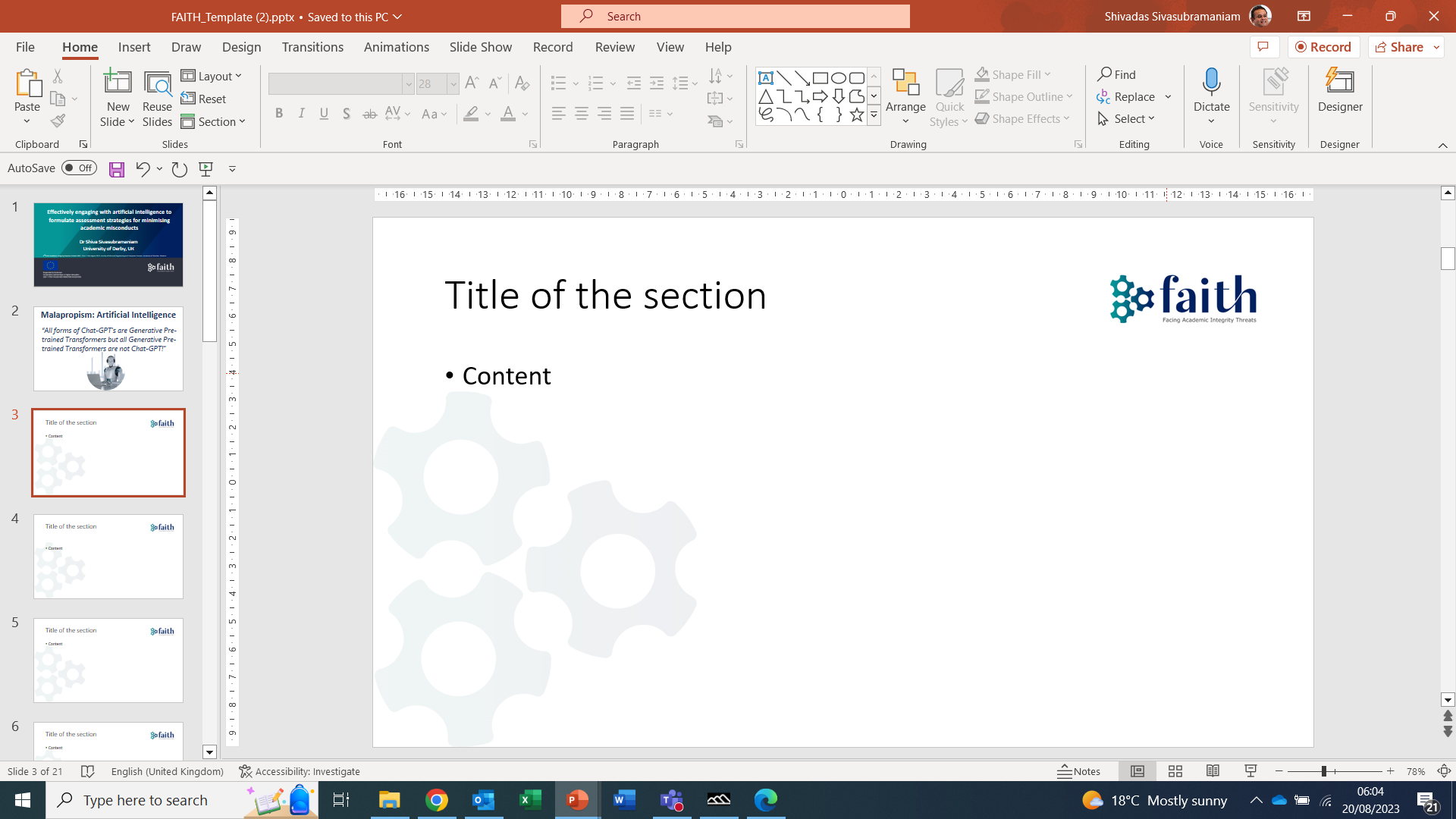 Role of Assessments in Learning?
Learning
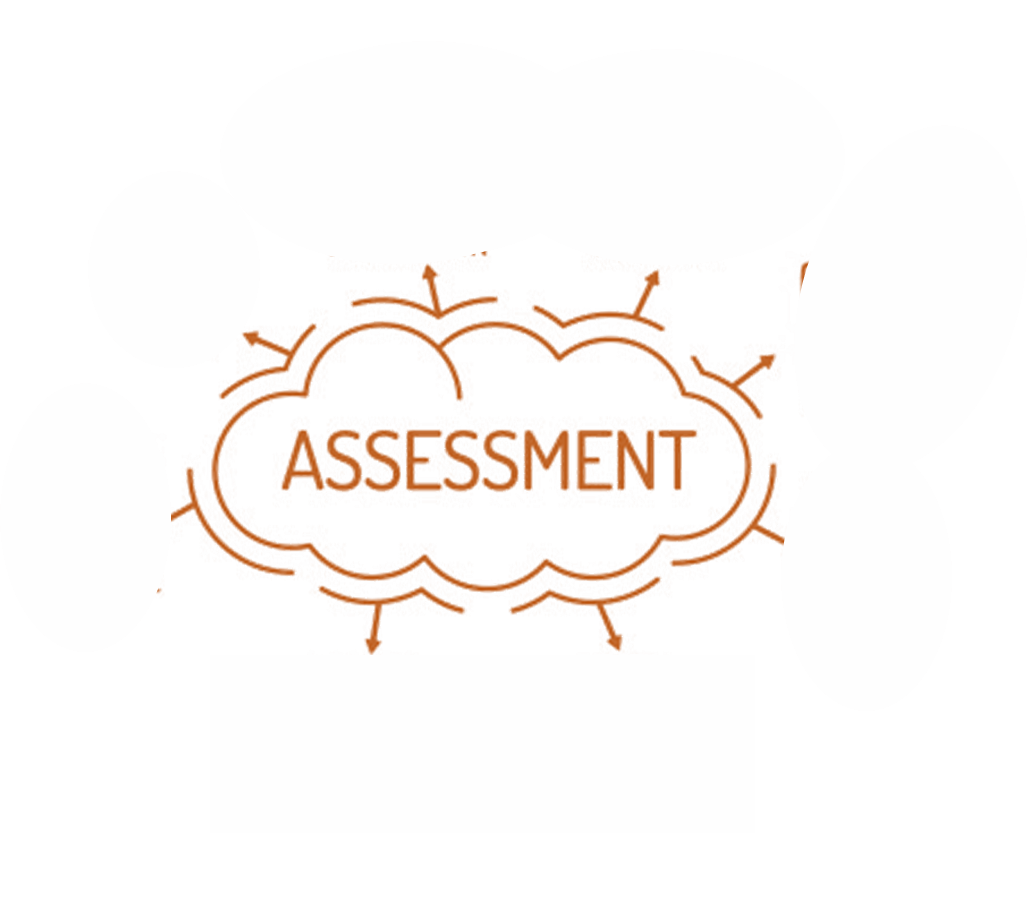 Scaffolded progression
Application?
Reproduction?
Feedback
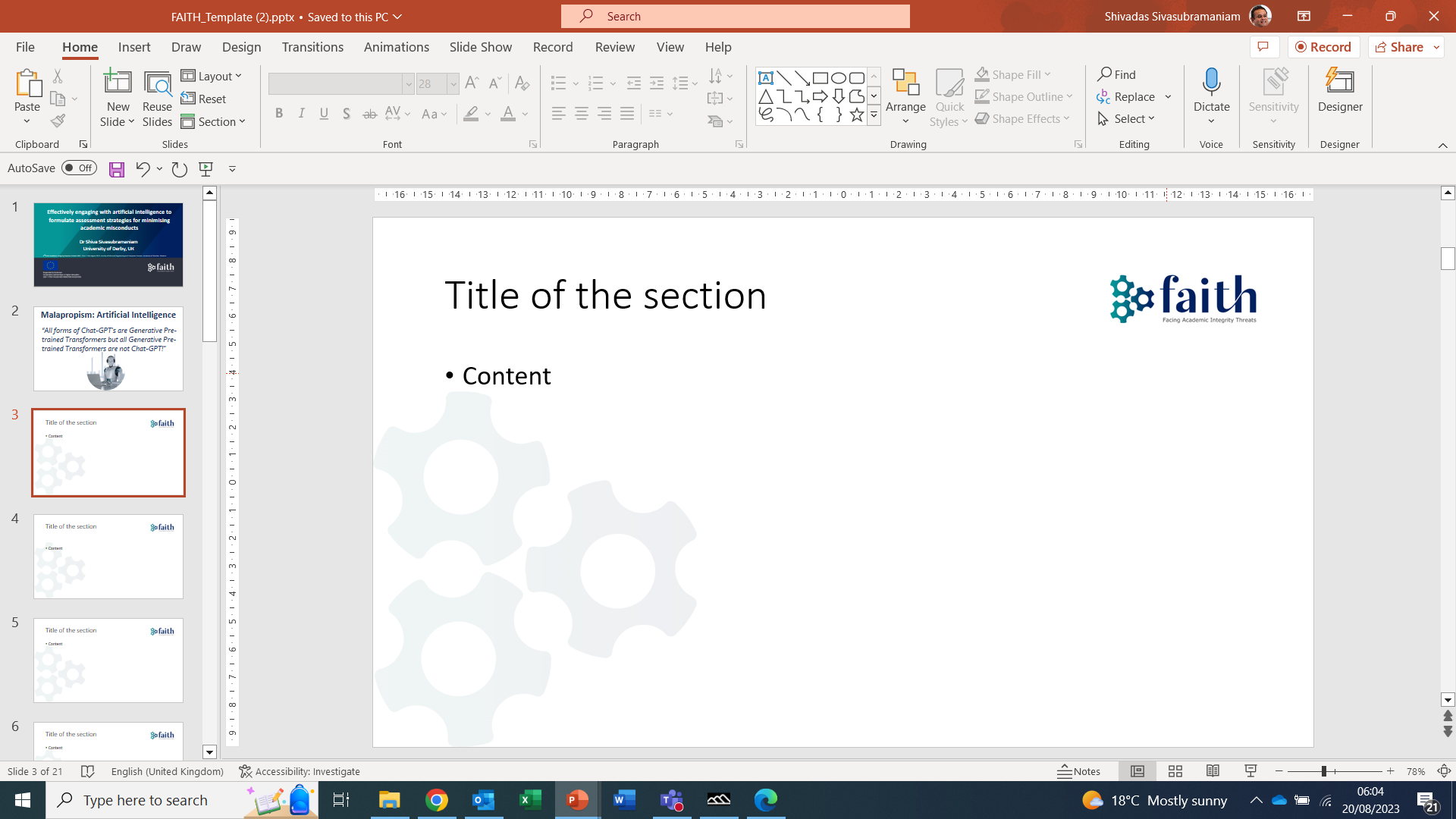 Revision
Different types of Assessments?
Assessment of Learning
Assessment for Learning
Assessment as Learning
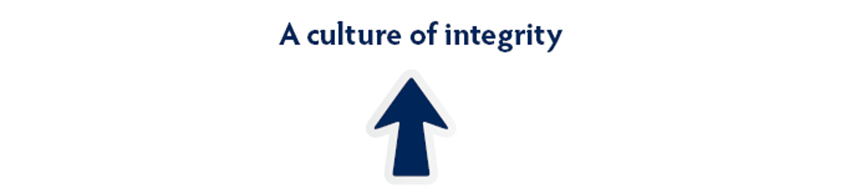 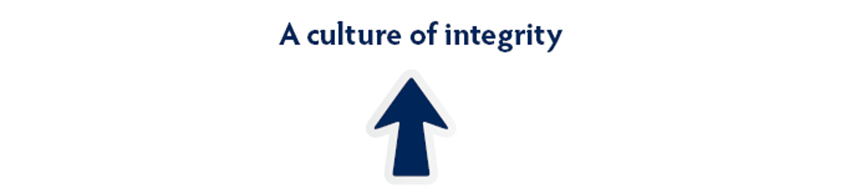 Provide opportunities monitor 
Involves activities and application
Ensures learning via assessment
Both formative and summative
Test understanding and application

E.g:-
 Self/peer assessments, portfolios etc.
Ensures learning via assessment
Both formative and summative
Test understanding and application
Usually given as laboratory work
Focussed questions 

E.g:-
 Quizzes, concept maps, essays, laboratory reports etc
Summative in nature
To measure student’s understanding
Often test memory & reproduction
Usually given as end-exams
Less productive

E.g:-
Unit tests, essays, end module exams etc
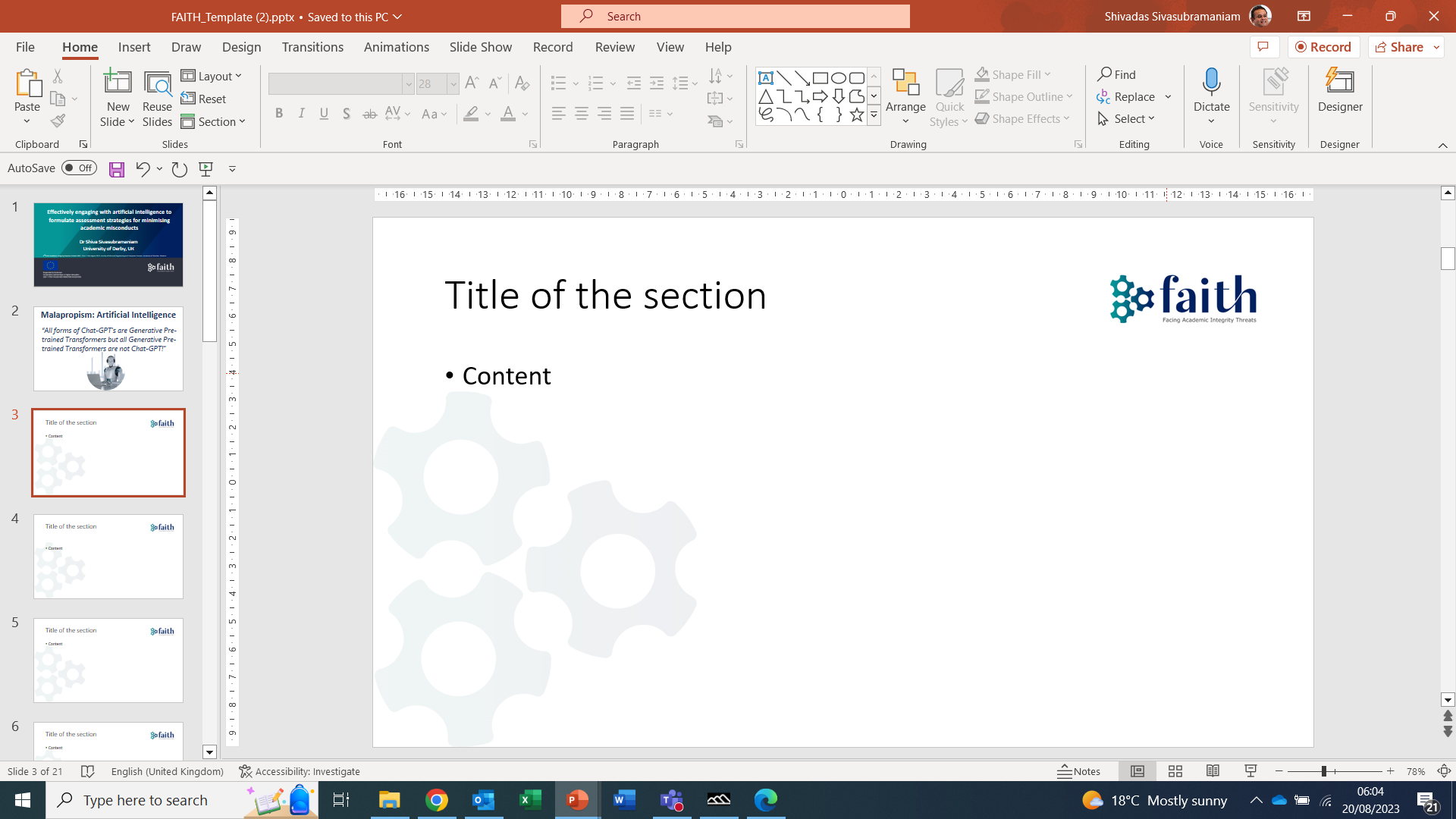 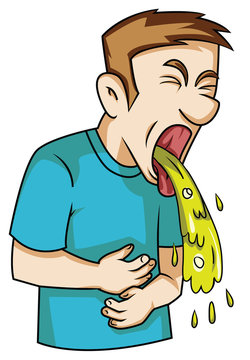 It’s time to think?
“If our assessment of students’ learning and skills is based on assessments that ask them to regurgitate easily tested facts and processes, we’re not testing anything of value”.

- Dr Linda McIver
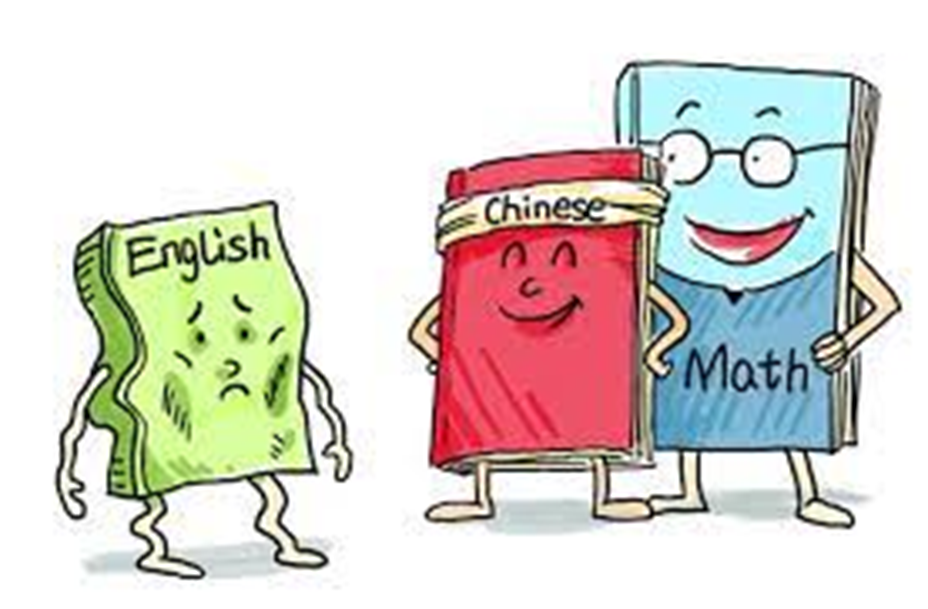 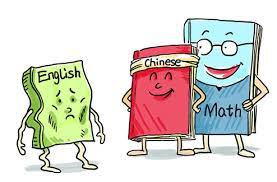 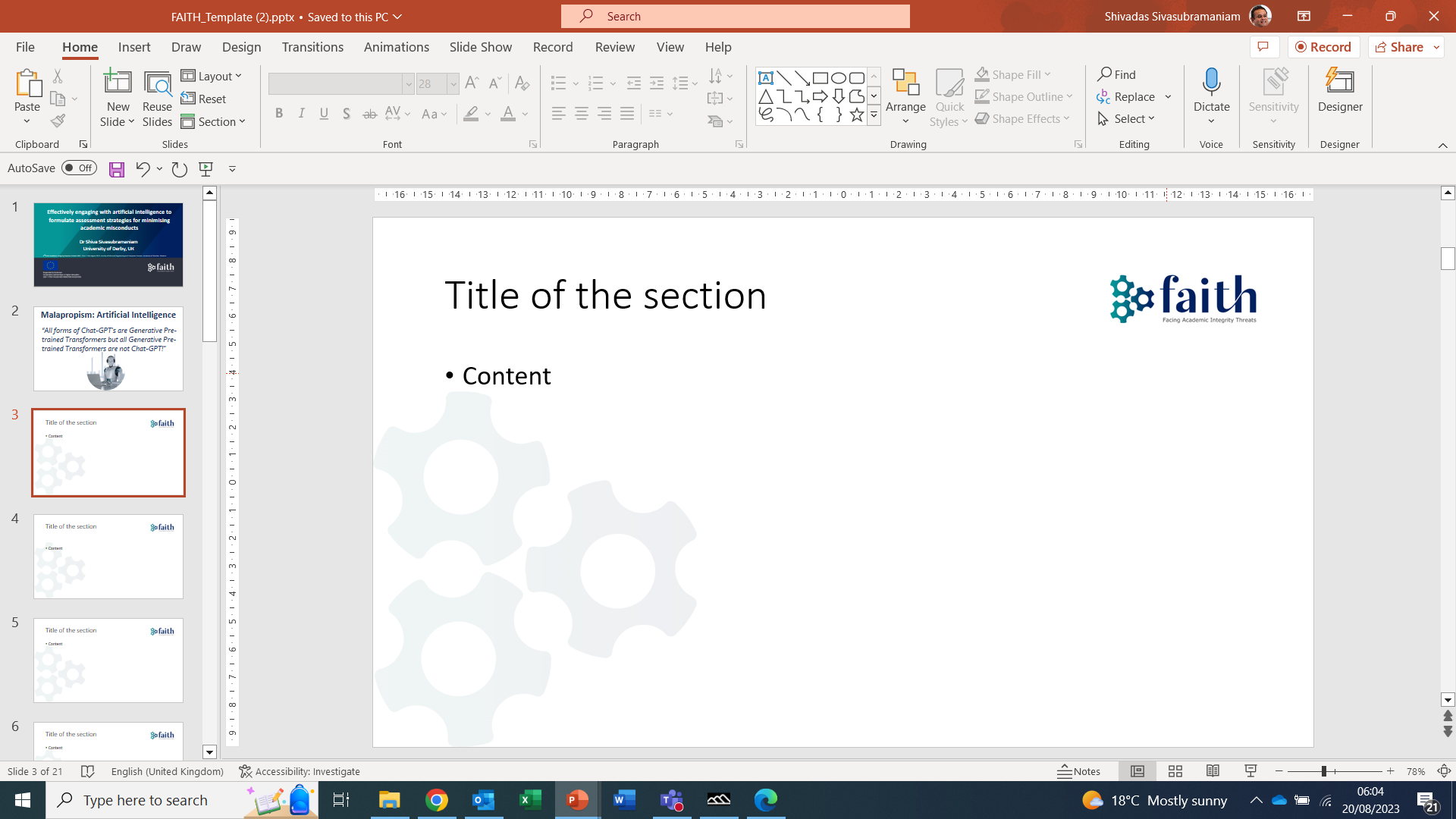 Branches of Artificial Intelligence
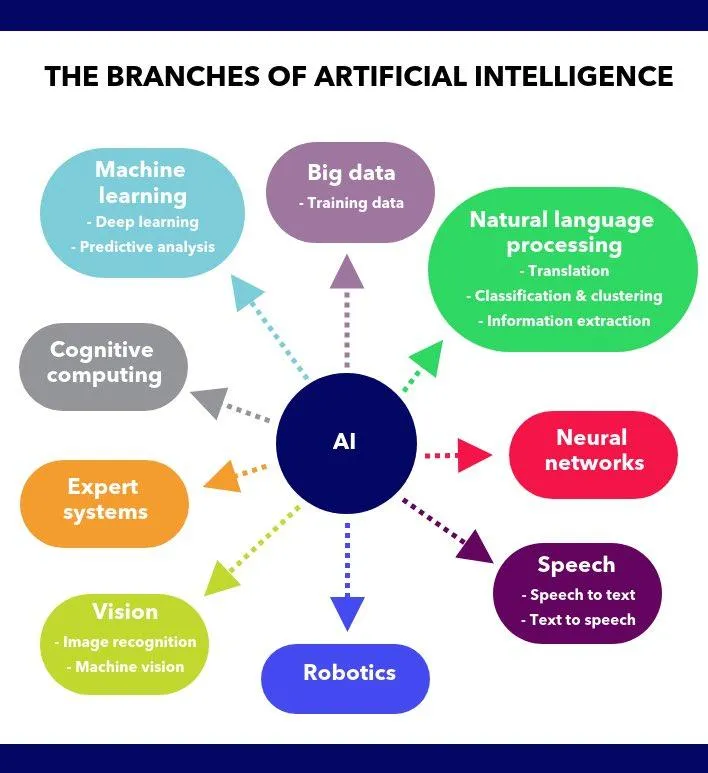 Generative AI
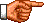 Generative AI (GAI) is only a division within a wider AI capabilities!
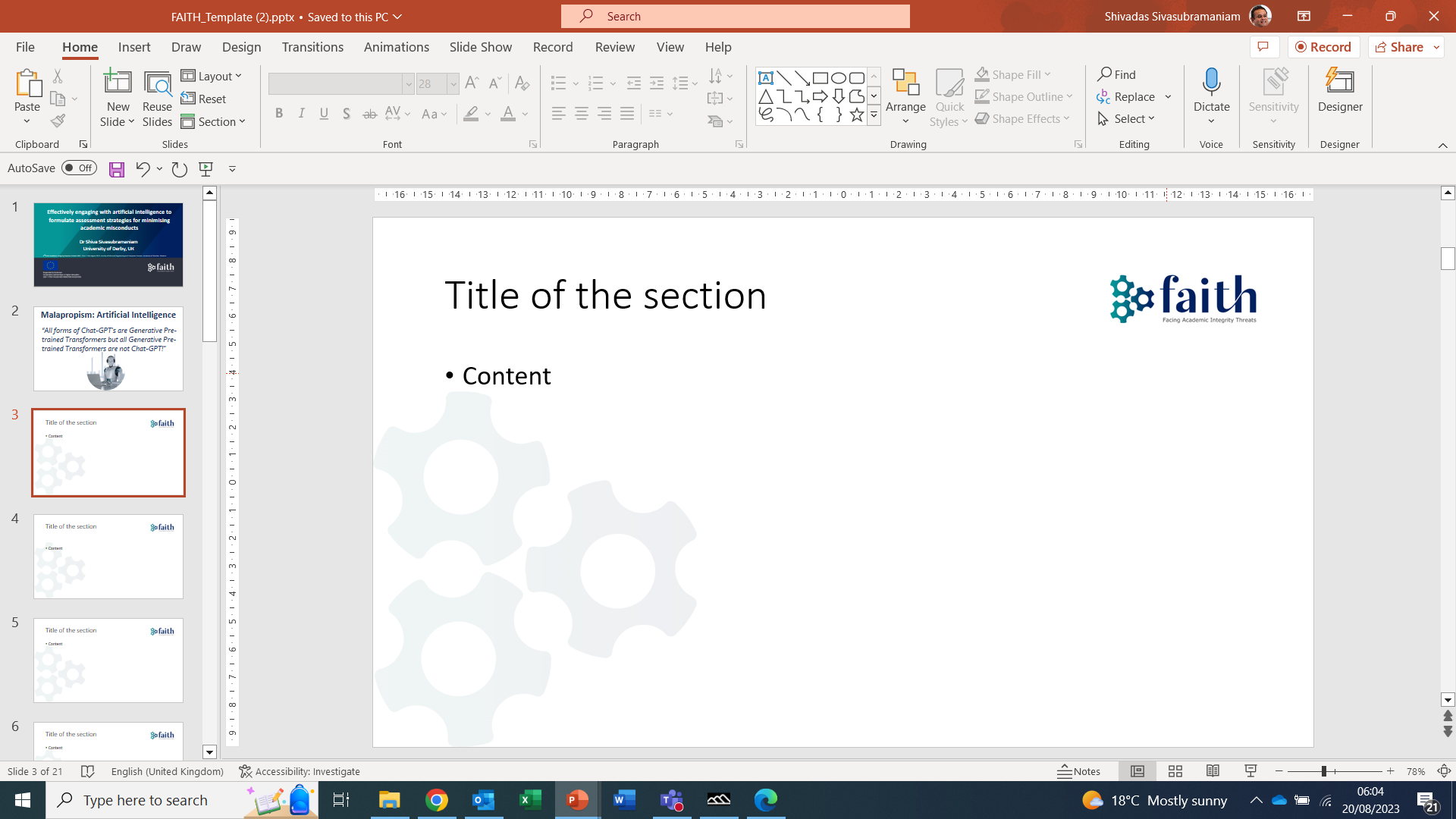 https://oilgains.medium.com/why-machine-learning-is-not-artificial-intelligence-61b174a3c9a2
GAI: Threats to assessments
Essay-based assessment 
	- Knowledge reproduction tasks 
	- Students can obtain the whole essays
	- Nearly perfect answers

Redefining marking rubrics 	
How to award lower grades
Redundancy of marks for communication 
Subject-based difficulties

Online assessments 	
How to effectively conduct these?
Ease of processing, marking, and authentication.
Creative thinking to ensure authentic assessments
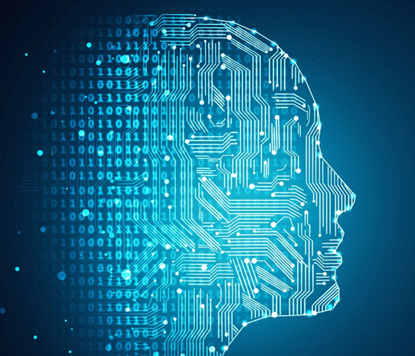 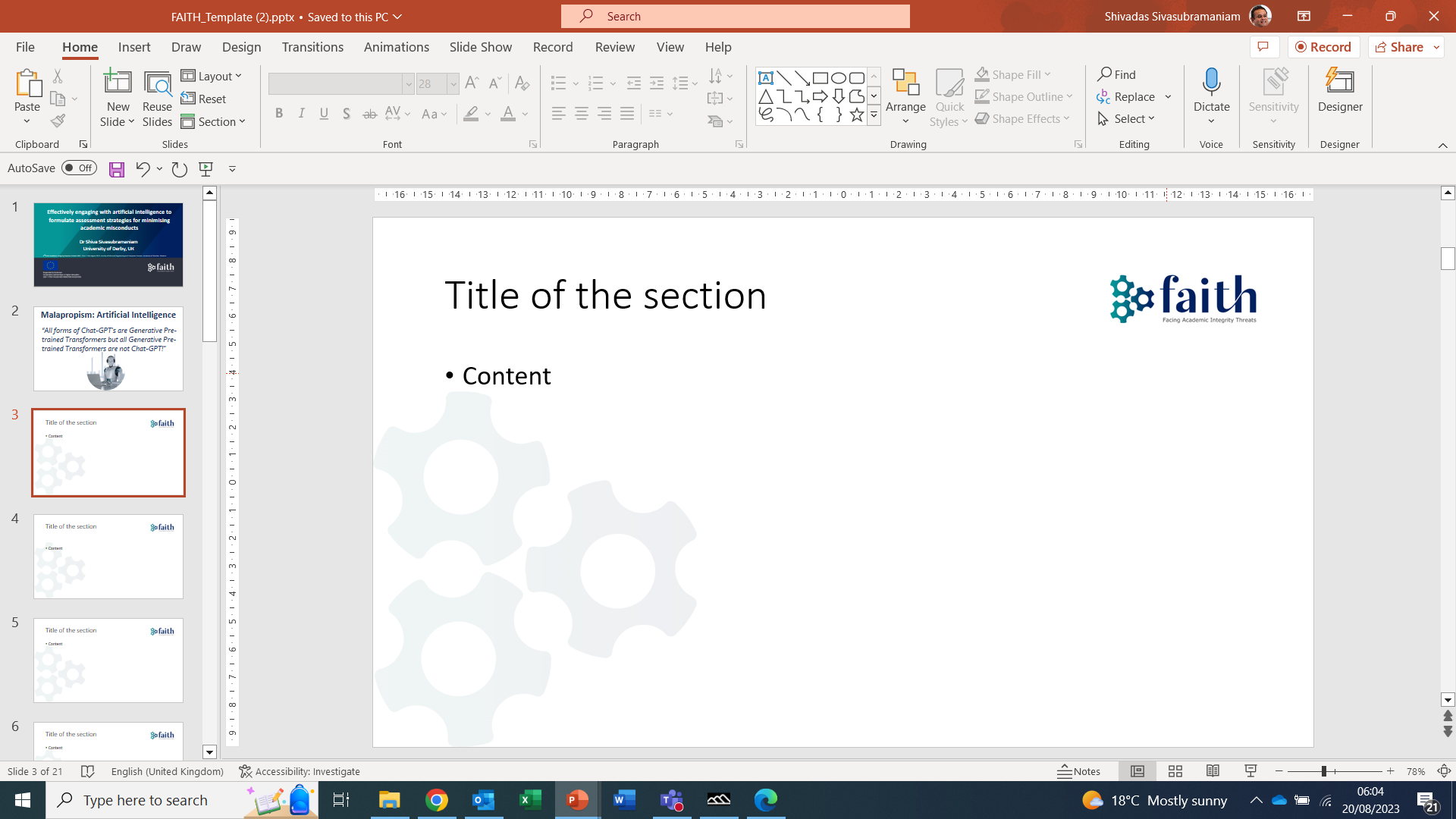 Strengths of GAI
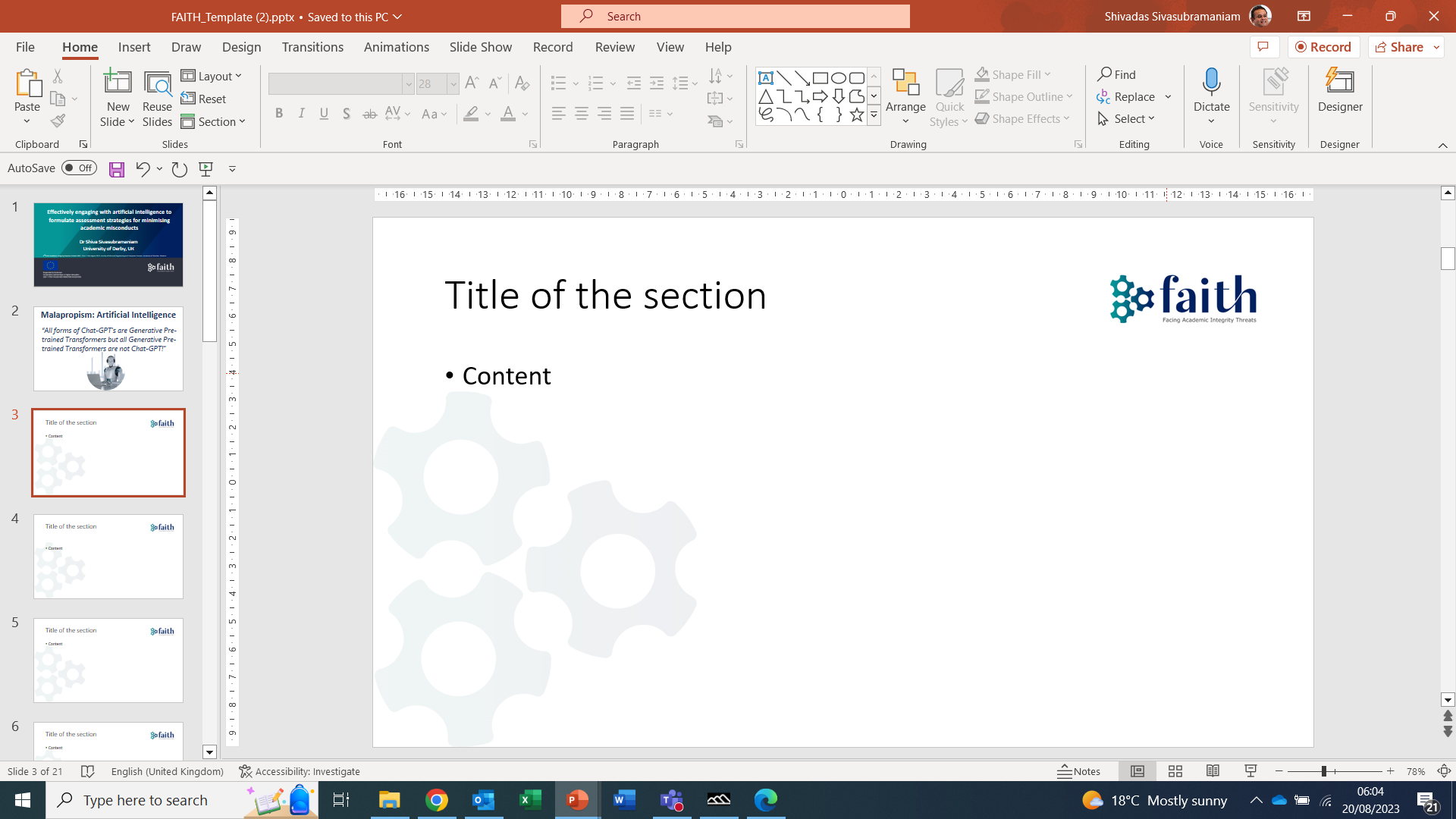 Based on Mohammadreza Farrokhnia et al (2023) https://doi.org/10.1080/14703297.2023.2195846
Weaknesses of GAI
Based on Mohammadreza Farrokhnia et al (2023) https://doi.org/10.1080/14703297.2023.2195846
More Secure Assessments against GAI
Personal communication with Prof Phil Newton, Swansea University - TILAPIA – Tool for Identifying Learning Assessments Potentially Impacted by Artificial Intelligence
Risk assessment and Mitigation Plans for ‘Smart Assessments’
Advantages of GAI
Can increase access to information, 
Facilitate personalised & complex learning, 
Decrease teaching workload, 
Makes key processes/tasks more efficient.
Threats to Education 
Results in lack of higher-order cognitive skills. 
Lack of understanding of the context
Threat to academic integrity
Democratising plagiarism
What is the purpose of the assessment?
 What specific knowledge will be gained?
 What are future application needs for this assessment?
 How this be useful to improve the learning experience?
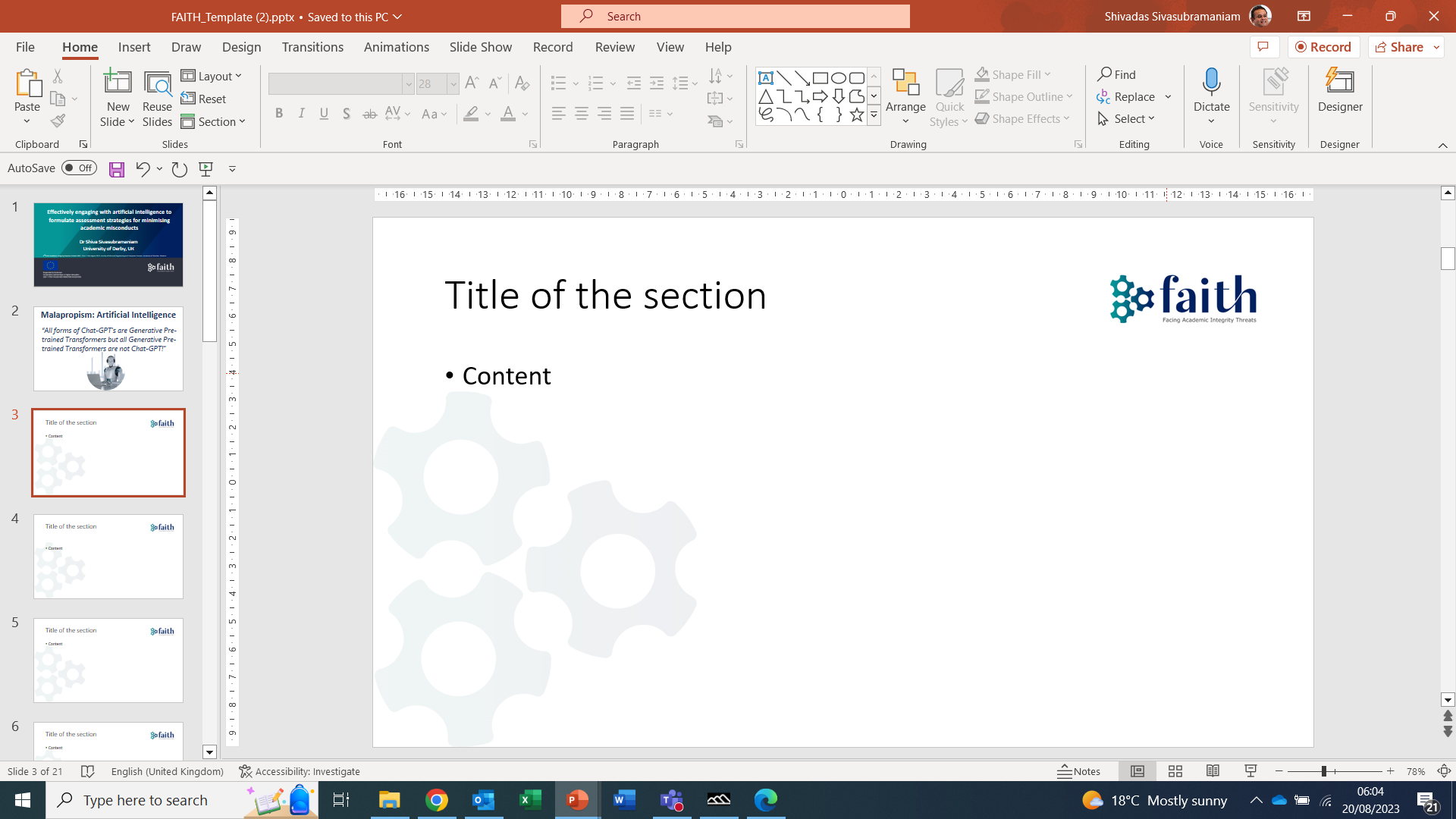 Smart Assessments - The way forwards
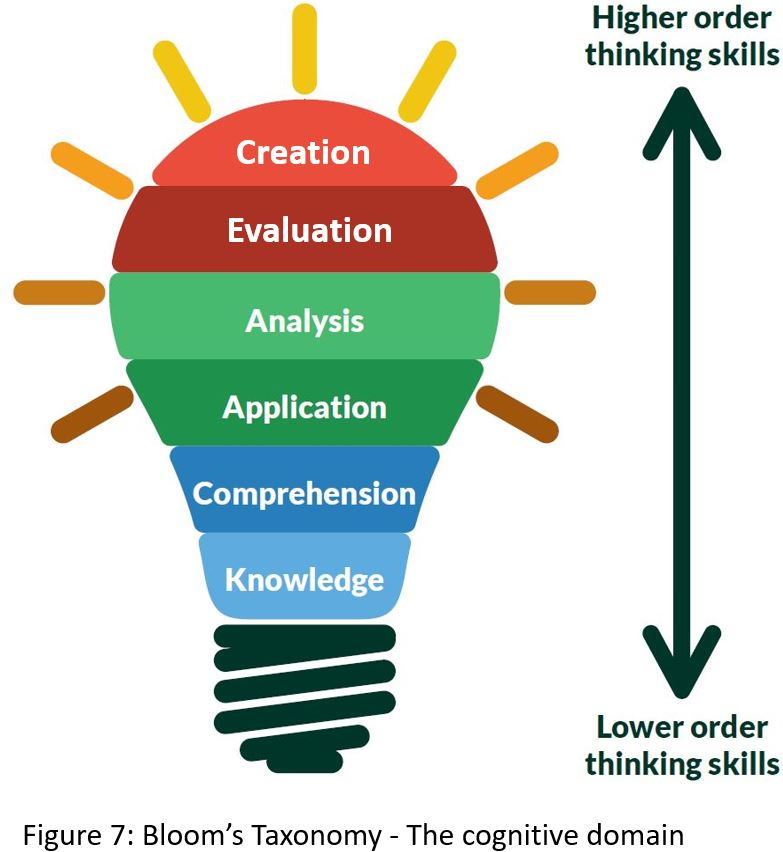 Assessment for learning 
Information gathering (formative) – Using GAI
Should be followed up with discussions

Assessment of Learning 
 Creative assessments that expect individualism
 Questions that need situational skills applications
 Invigilated assessments

Assessment as learning
 Creative assessments involving group tasks
 Questions that need situational skills applications
Information gathered using GAI with verification scaffolding
Blooms Taxonomy – The Cognitive Domain
https://www.open.edu/openlearncreate/mod/page/view.php?id=148602
GAI assisted Assessment of learning - Example
GAI-assisted assessment for learning - Example
Week 2
Week 3
Week 1
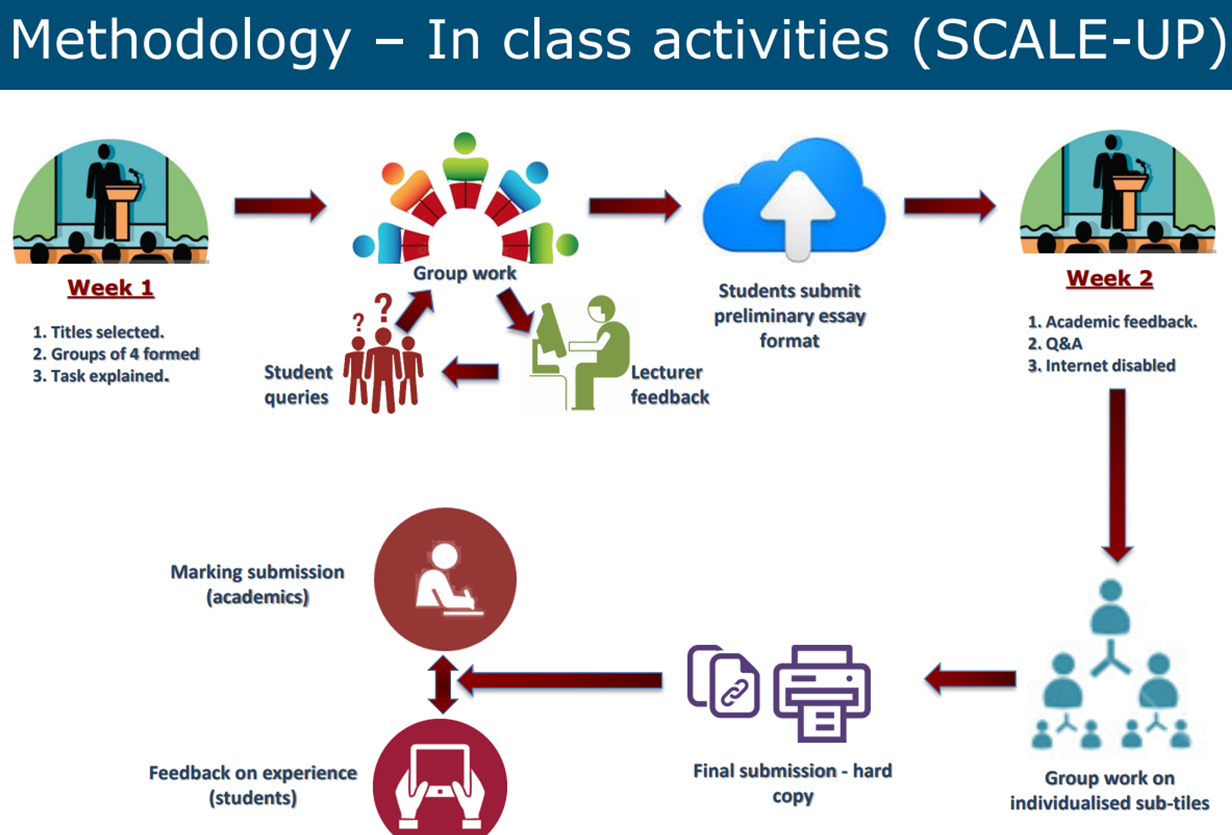 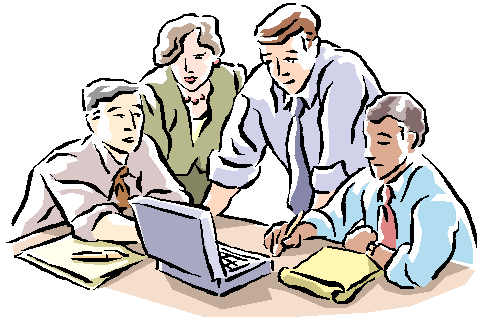 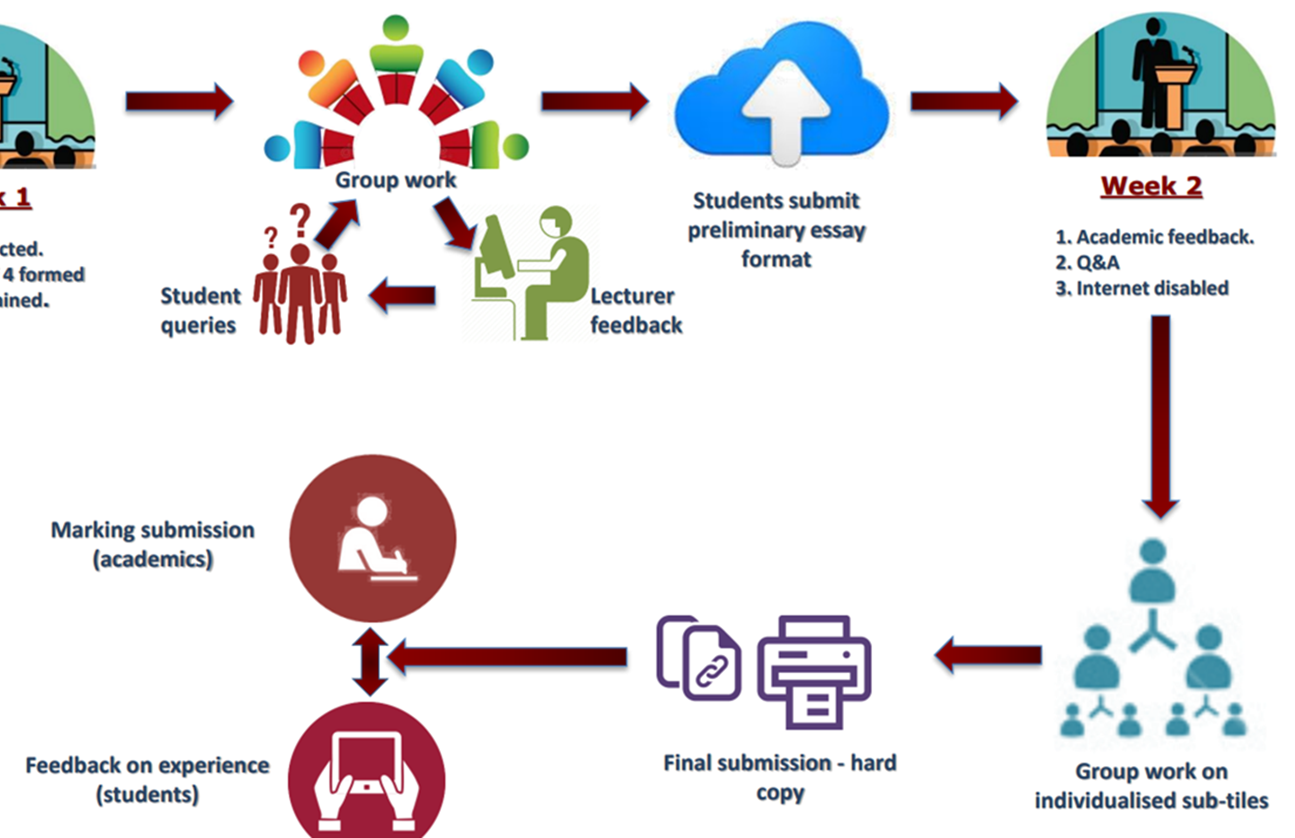 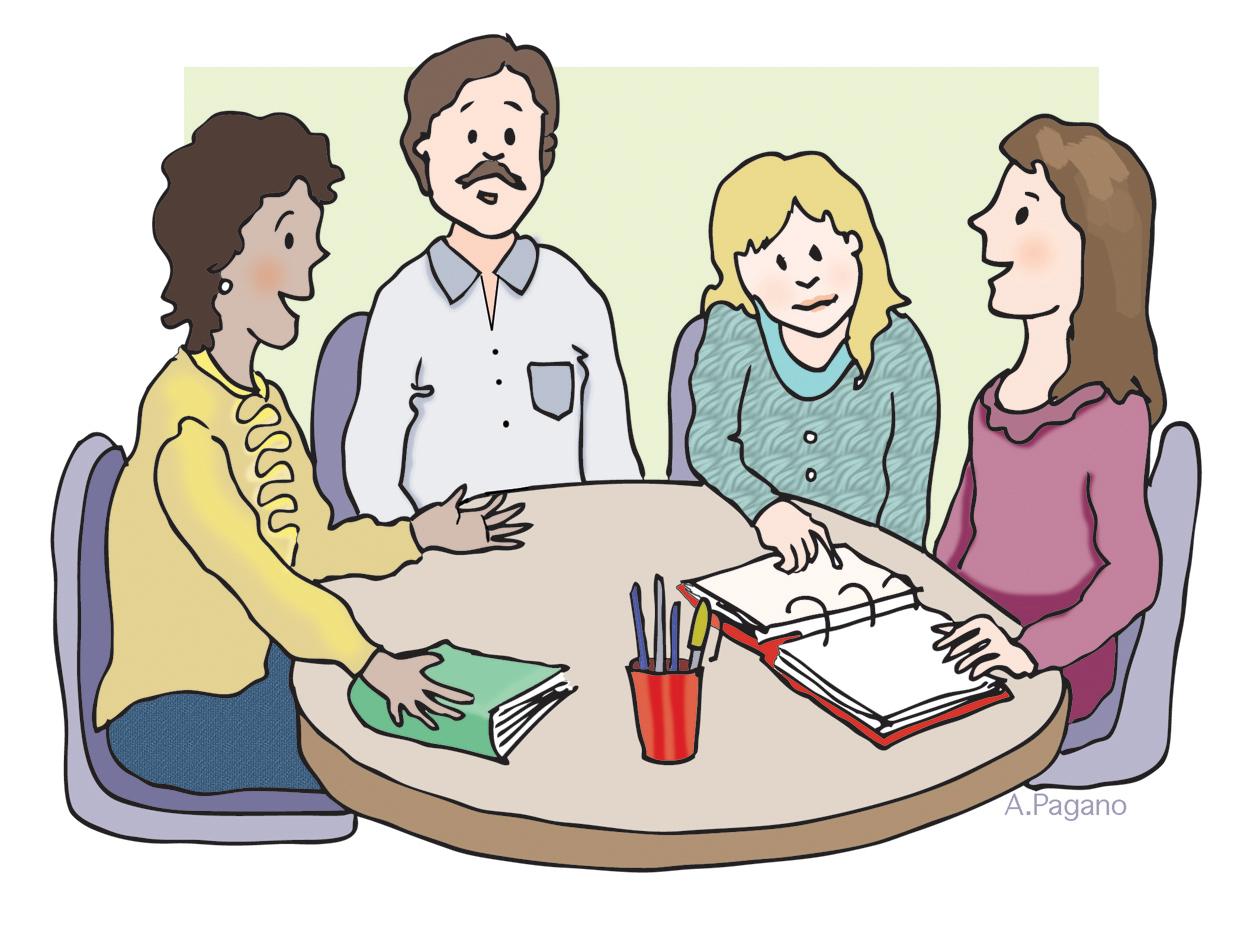 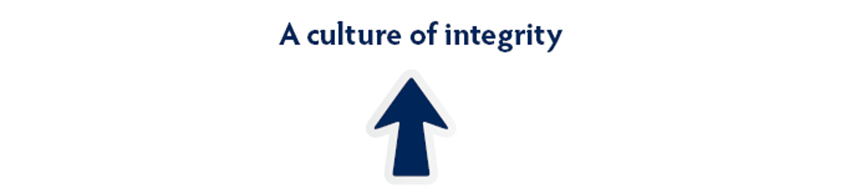 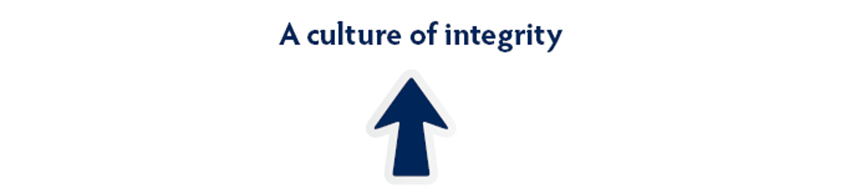 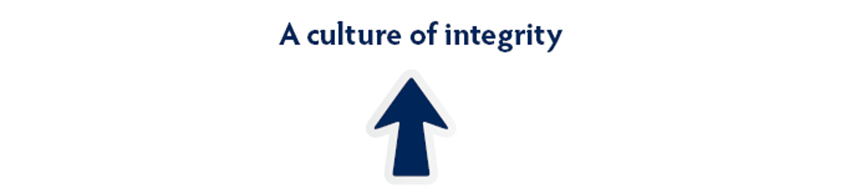 Individual students to upload their initial essays
AI generated texts with student’s own summary.
Student groups formed
Four in a group
Group titles given
Each student - one sub-title
Student group work
Clarification by the academic
Lecturer feedback
GAI usage assistance
Group discussions
Academic’s input
Fact checks for individual initial essays
Referencing
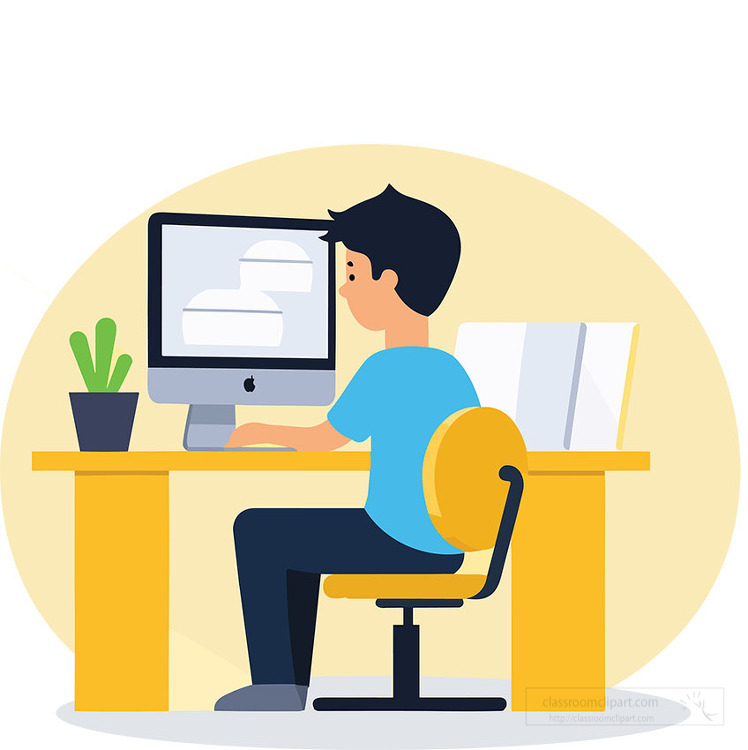 Week 4
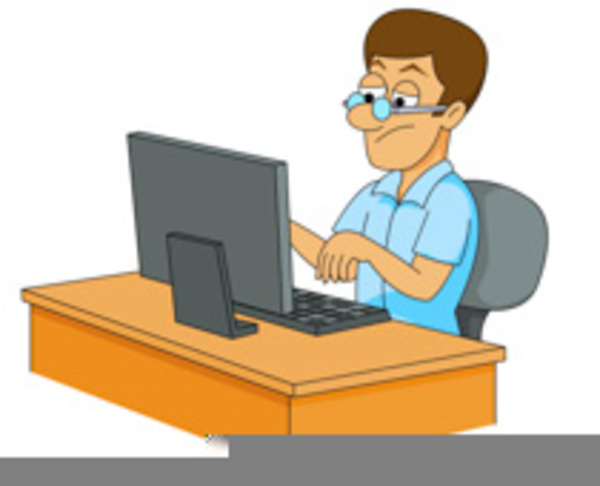 Solo work
Individual student complete their own work
Based on week 3 discussions
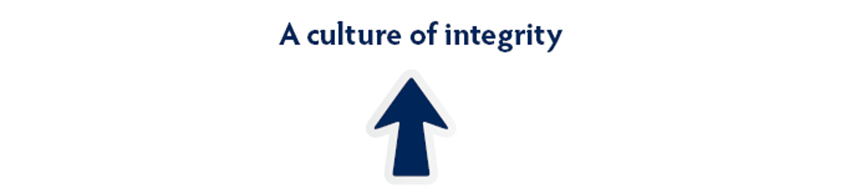 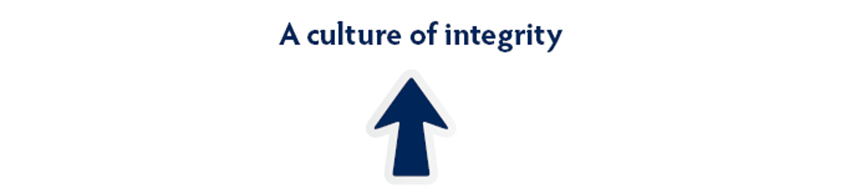 Academic grading
Based on final work
Individualised grading
Smart assessment to minimise the use of GAI
A 60-year-old male was recently admitted to a local hospital. Clinical investigations revealed he had a left foot ulcer (see figure). He was extremely obese and complained of tiredness; nausea; giddiness; frequent urge to urinate; especially at night. He also complained of partial loss of vision, excessive trust and hunger.
What is the probable diagnosis for each this subject?  Provide a detailed justification for  your answer using the clinical symptoms and test results.
Discuss the different therapeutic approaches that can be applied to this patient to lead a normal life.
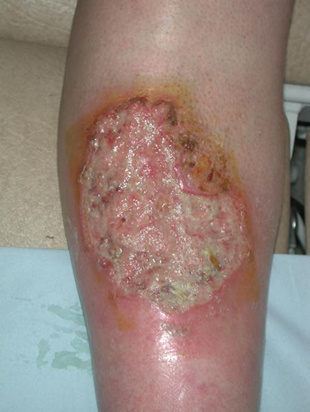 GAI can generate answers this question in a descriptive way. However, student may need to read the answers to understand the underlying cause for these symptoms. 
GAI may possibly show the cause is diabetes, but students need to discuss the link between (a) diabetes and the symptoms and (b) how this may lead to atherosclerosis and (c) a possible therapeutic modality with justification.
GAI might offer therapeutic modalities, but students should be able to justify them. This approach aims to enhance the development of Human-Chat-GPT interface and interactions.
GAI-assisted assessment as learning - Example
*This question is based on the study by Felix Agbavor and Hualou Liang (2022) https://doi.org/10.1371/journal.pdig.0000168
Concluding remarks
An outright ban on using GAI or any other AI is not an effective way to deter academic misconduct.

‘Smart Assessments’ should be designed to have the potentials to protect against integrity challenges of generative AI.

Producing smart assessments may be challenging in some subject areas (such as history)
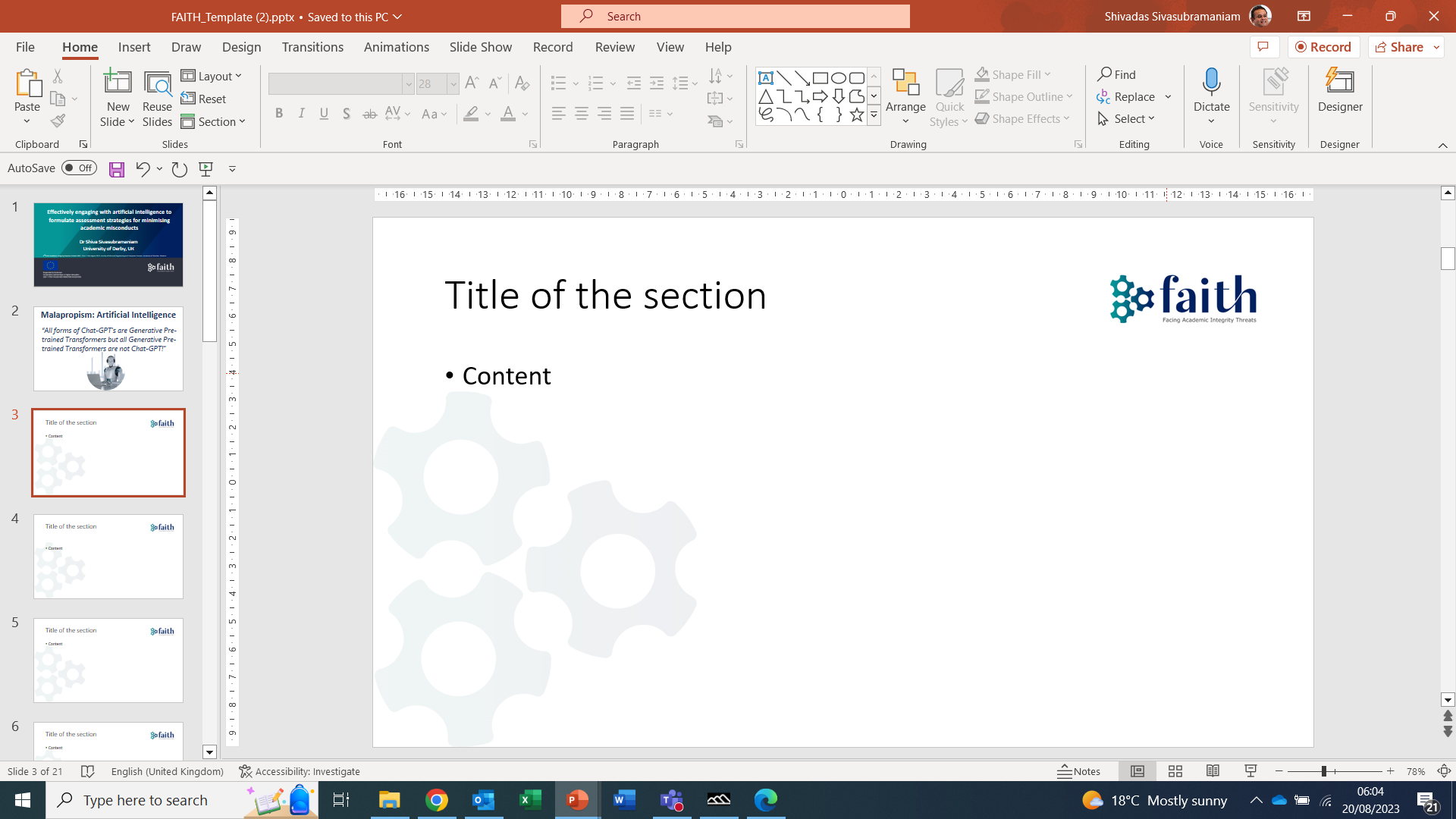 References
Bogost, I. (2022). ChatGPT is dumber than you think. https://www.theatlantic.com/technology/archive/2022/12/chatgpt-openai-artificial-intelligence-writing-ethics/672386/
Deng, J., & Lin, Y. (2022). The benefits and challenges of ChatGPT: An overview. Frontiers in Computing and Intelligent Systems, 2(2), 81–83.  https://drpress.org/ojs/index.php/fcis/article/view/4465
Haque, M. U., Dharmadasa, I., Sworna, Z. T., Rajapakse, R. N., & Ahmad, H. (2022). “I think this is the most disruptive technology”: Exploring sentiments of ChatGPT early adopters using Twitter data. arXiv. - https://arxiv.org/abs/2212.05856
O’neil, C. (2017). Weapons of math destruction: How big data increases inequality and threatens democracy. Crown Publishing Group, New York  - ISBN-10 - 553418815
Li, Z., Niu, C., Meng, F., Feng, Y., Li, Q., & Zhou, J. (2019). Incremental transformer with deliberation decoder for document grounded conversations. arXiv preprint arXiv. https://arxiv.org/pdf/1907.08854.pdf
Mann, D. L. (2023). Artificial Intelligence discusses the role of artificial intelligence in translational medicine. JACC: Basic to Translational Science, 8(2), 221–223.  https://doi.org/10.1016/j.jacbts.2023.01.001
Rudolph, J., Tan, S., & Tan, S. (2023). ChatGPT: Bullshit spewer or the end of traditional assessments in higher education? Journal of Applied Learning & Teaching, 6(1). https://doi.org/10.37074/jalt.2023.6.1.9
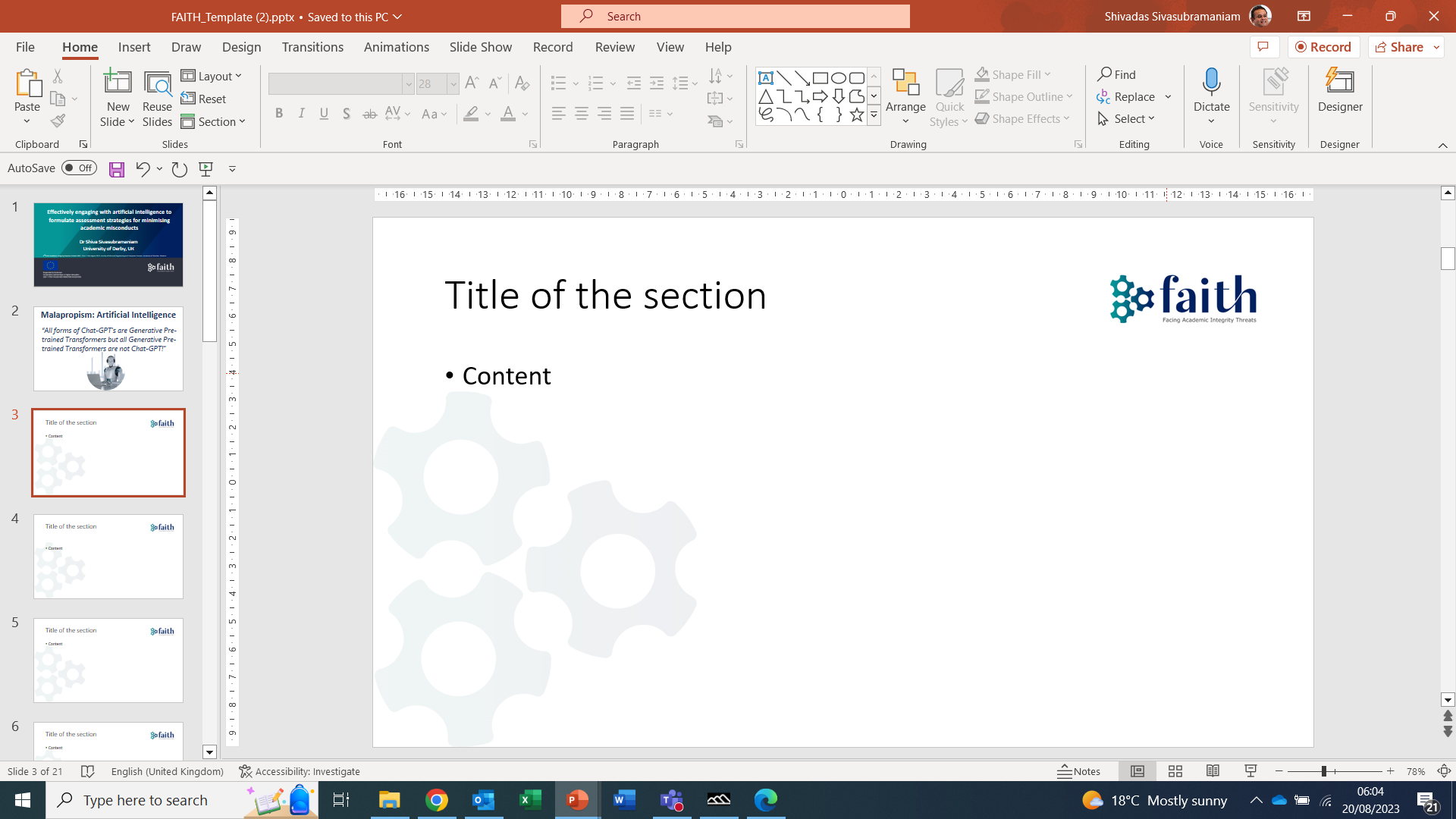